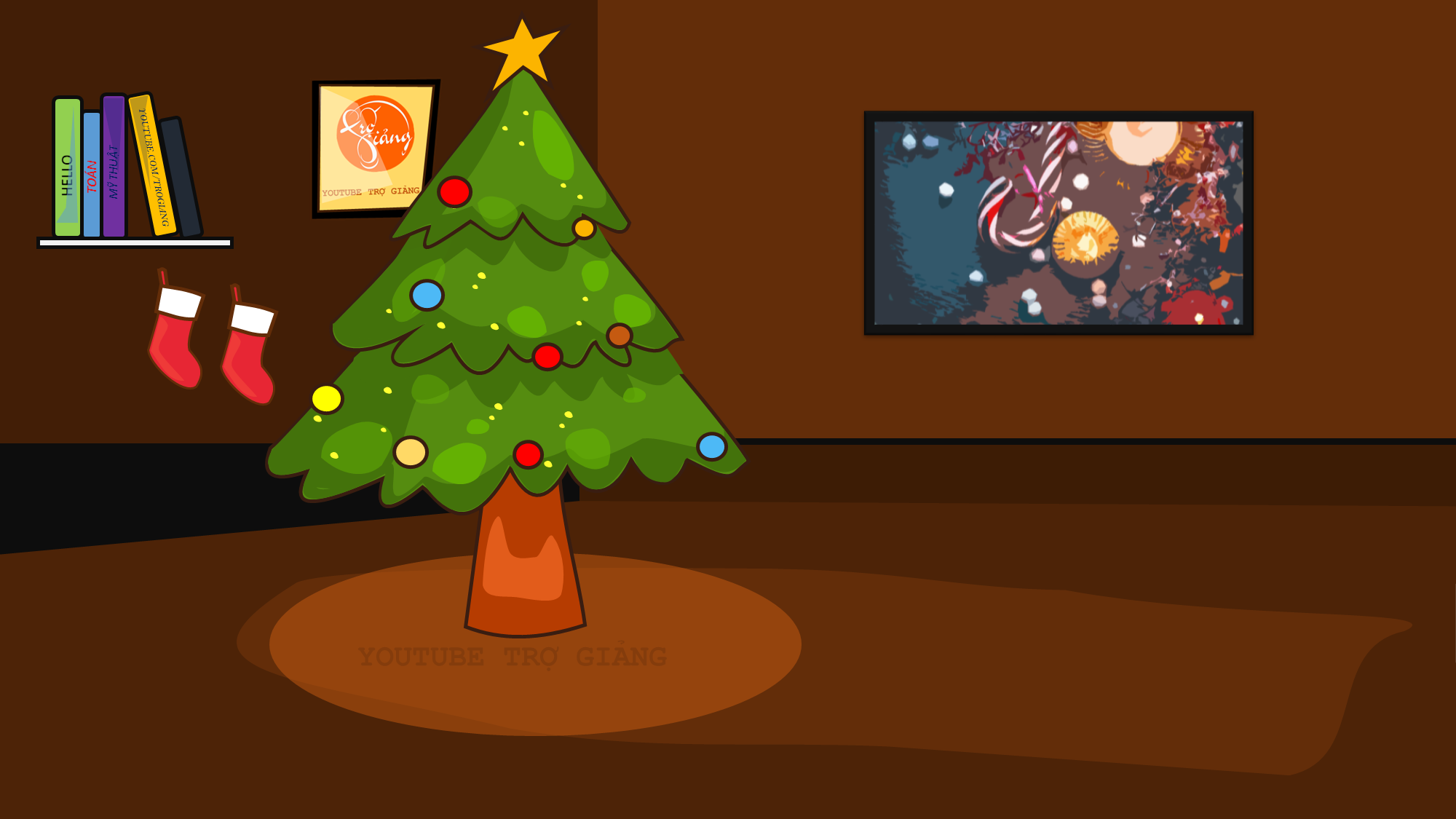 MÓN QUÀ NOEL
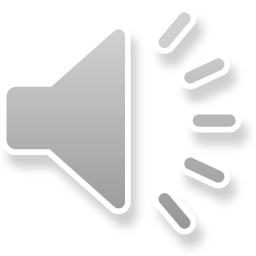 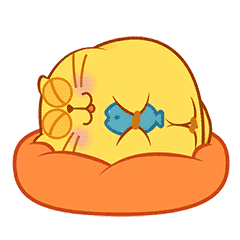 SURPRISE GIFT
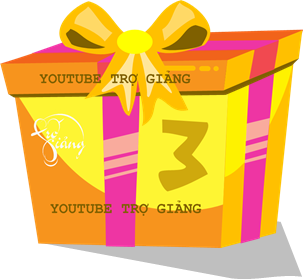 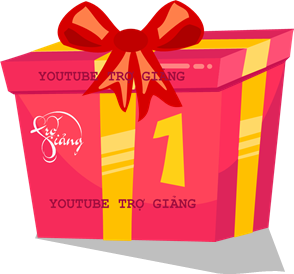 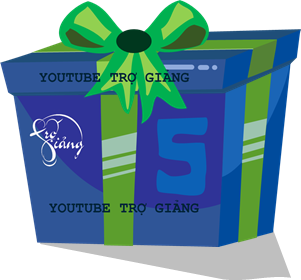 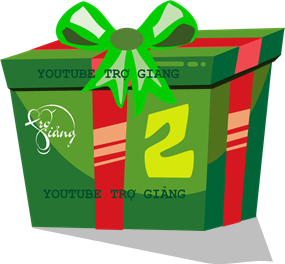 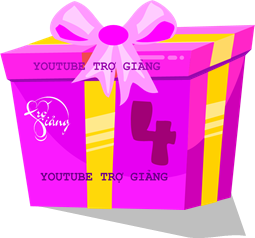 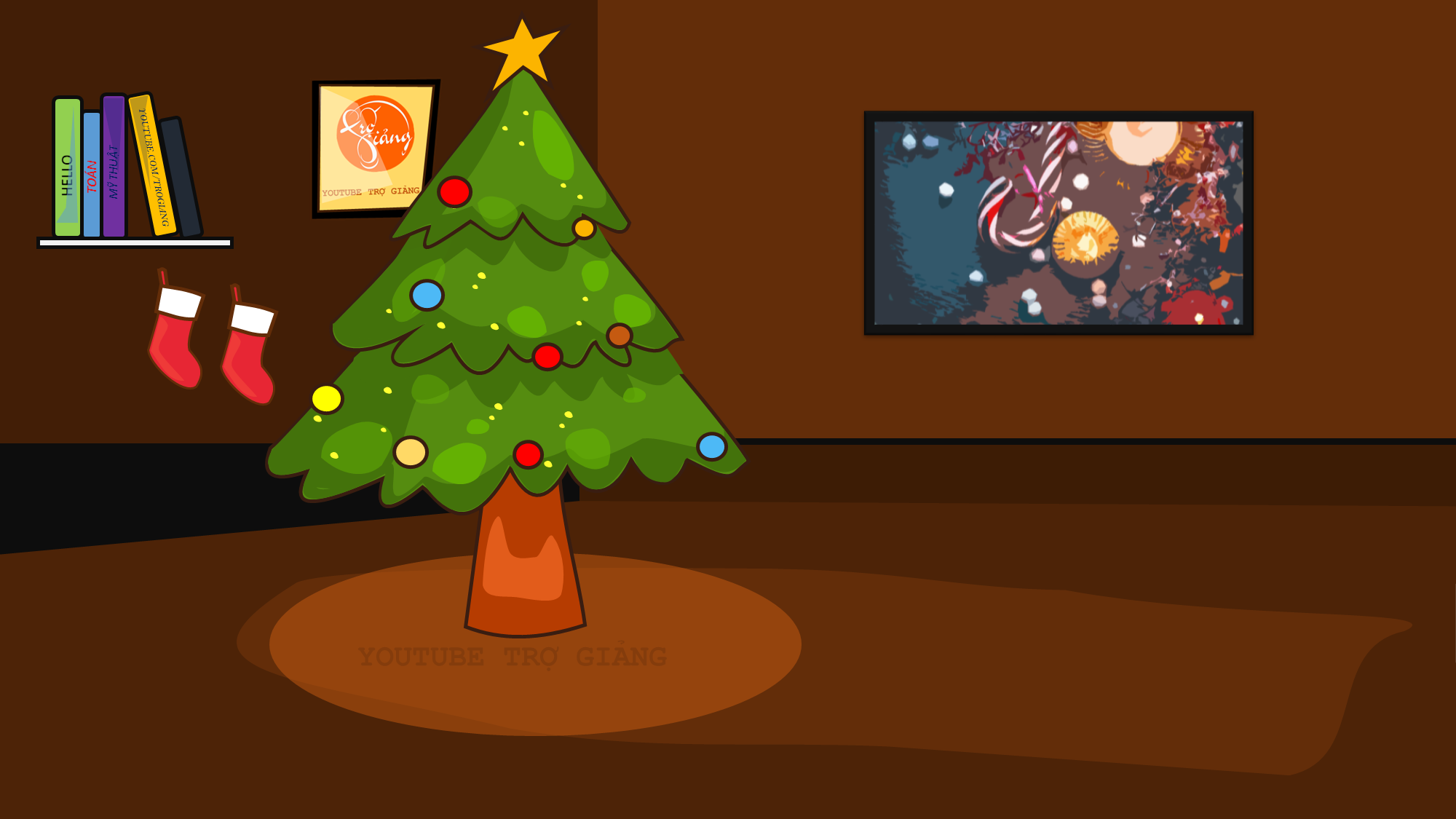 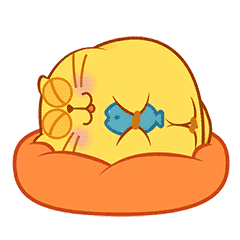 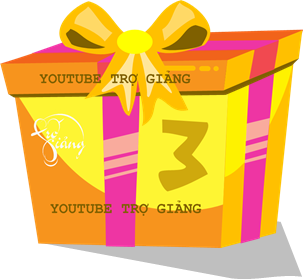 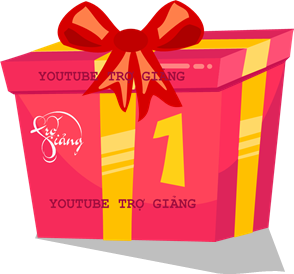 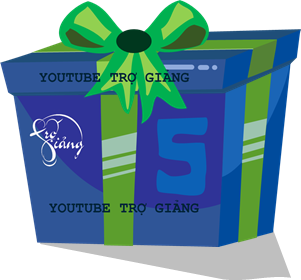 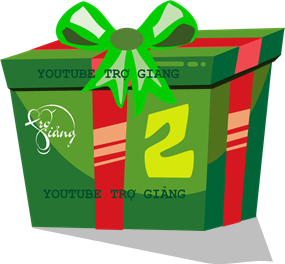 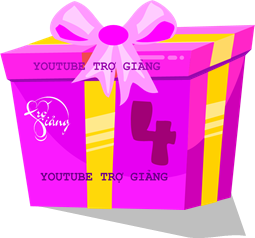 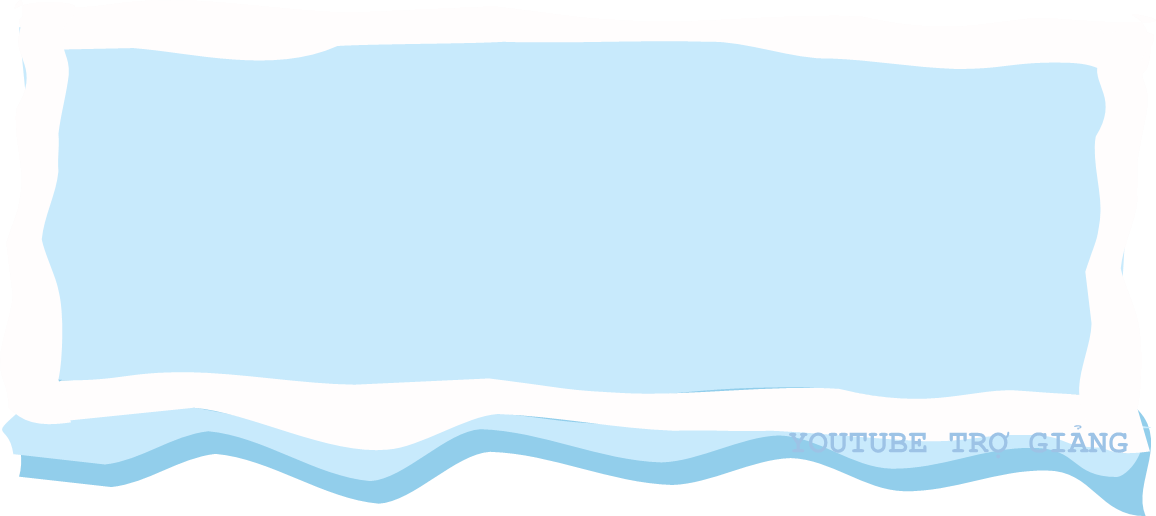 THẦY CÔ ĐIỀN CÂU HỎI VÀO ĐÂY/QUESTION
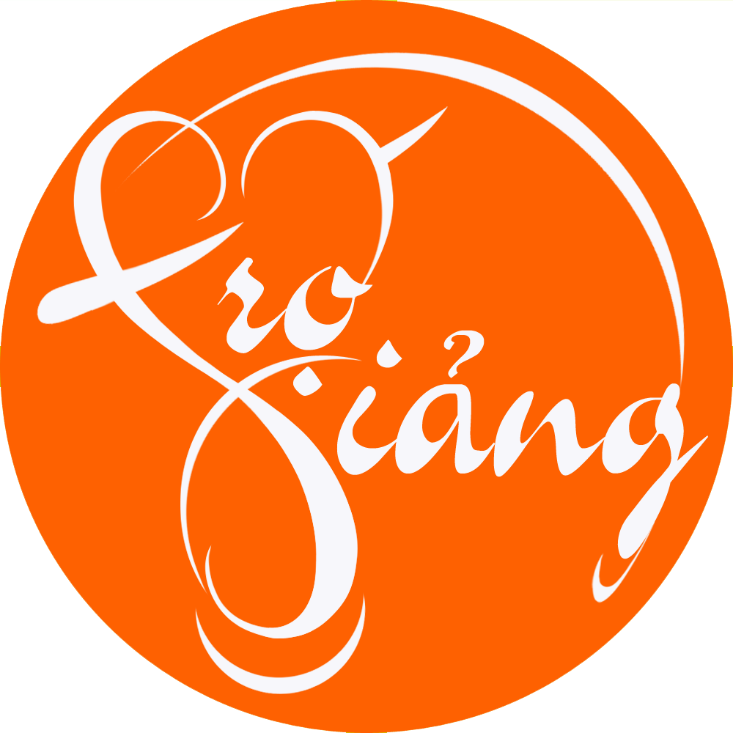 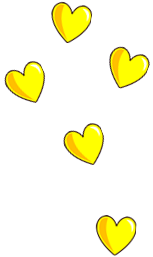 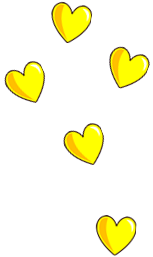 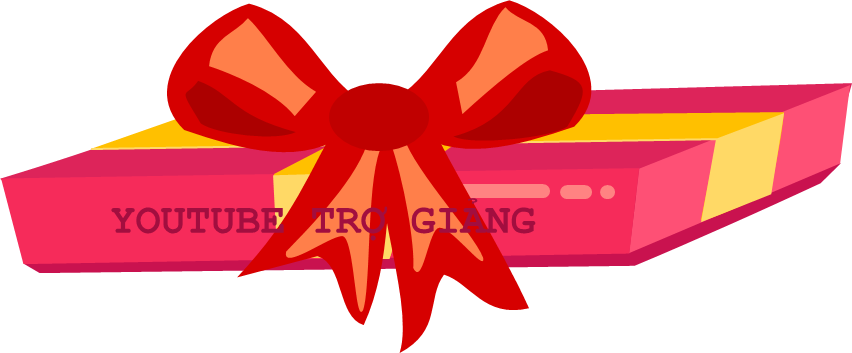 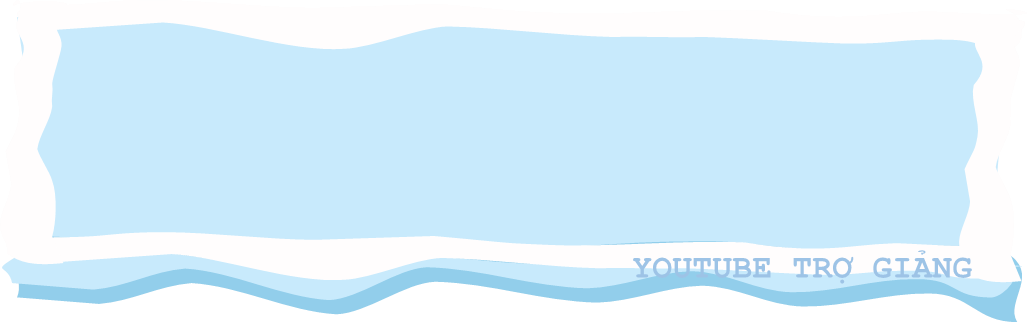 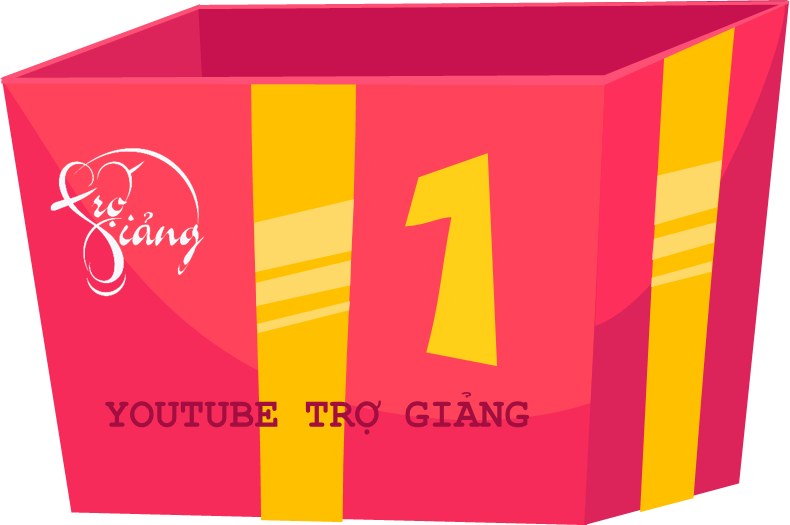 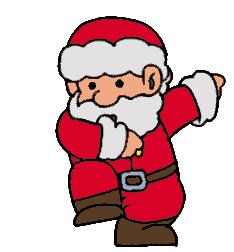 THẦY CÔ ĐIỀN ĐÁP ÁN VÀO ĐÂY/ANSWER
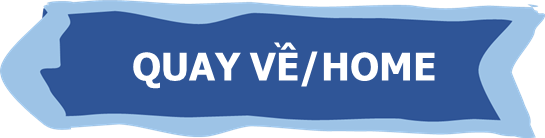 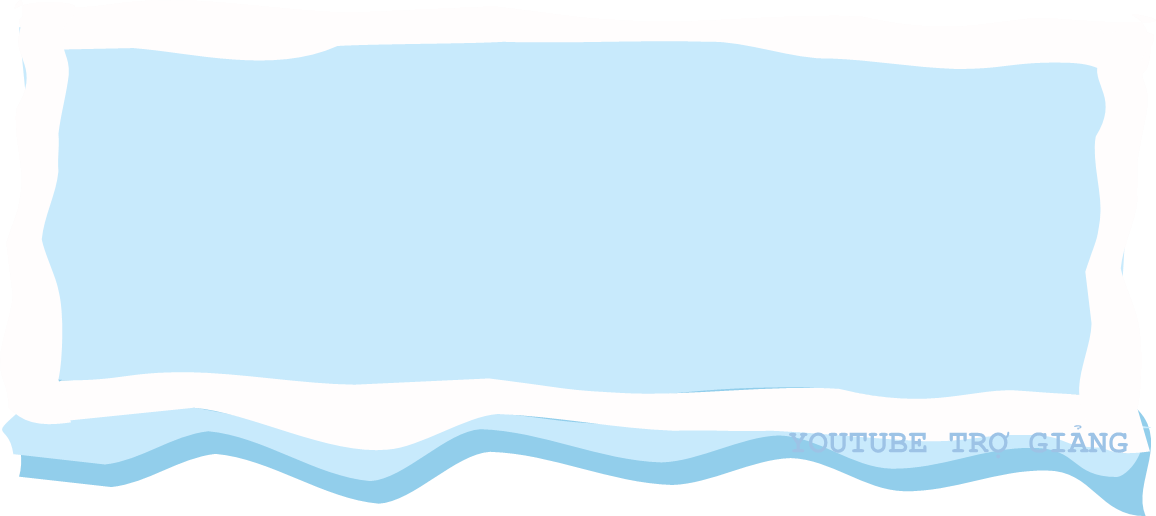 THẦY CÔ ĐIỀN CÂU HỎI VÀO ĐÂY/QUESTION
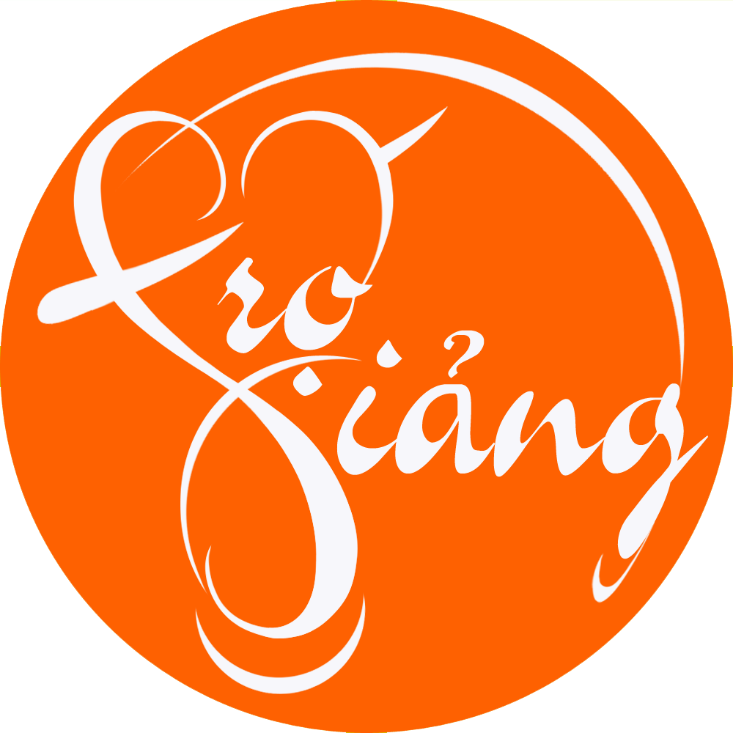 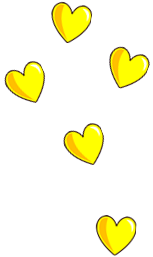 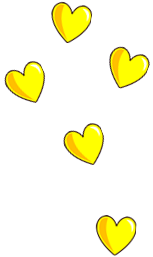 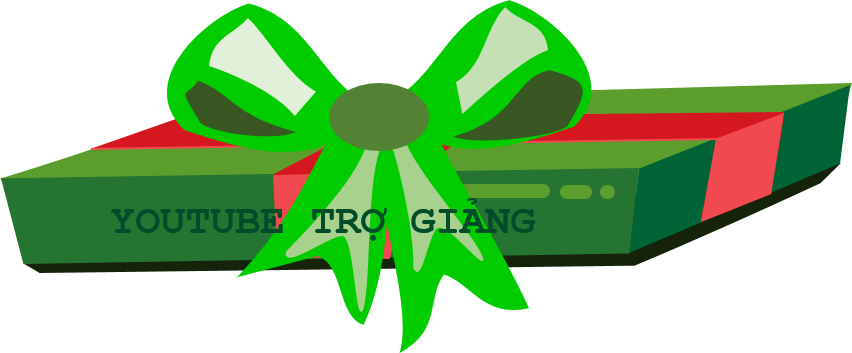 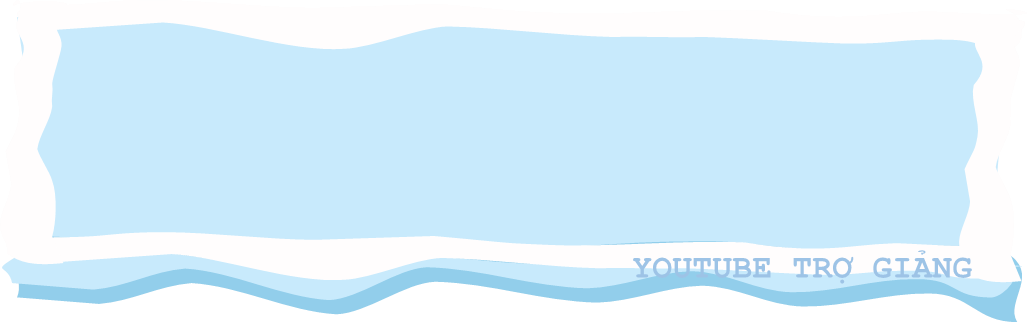 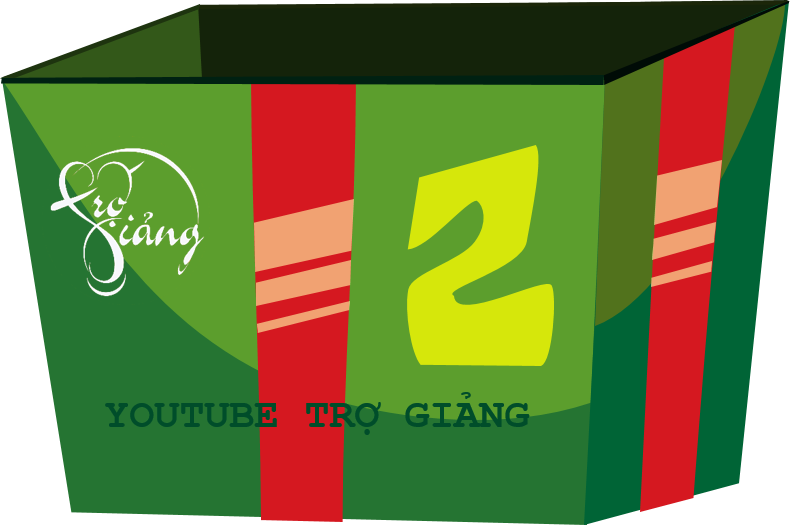 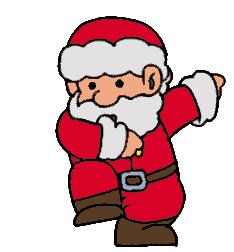 THẦY CÔ ĐIỀN ĐÁP ÁN VÀO ĐÂY/ANSWER
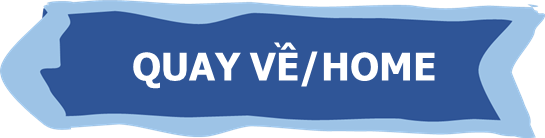 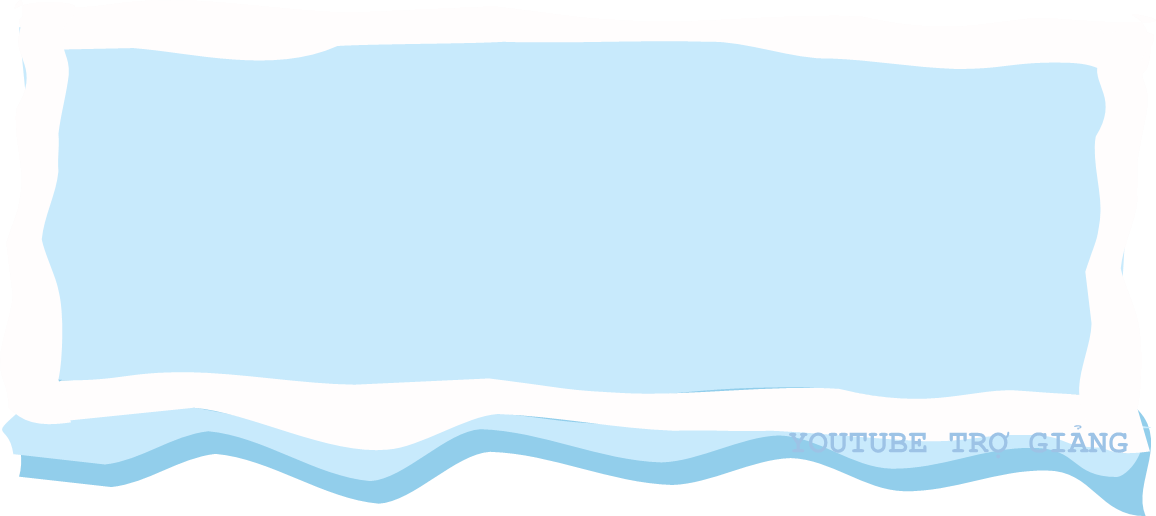 THẦY CÔ ĐIỀN CÂU HỎI VÀO ĐÂY/QUESTION
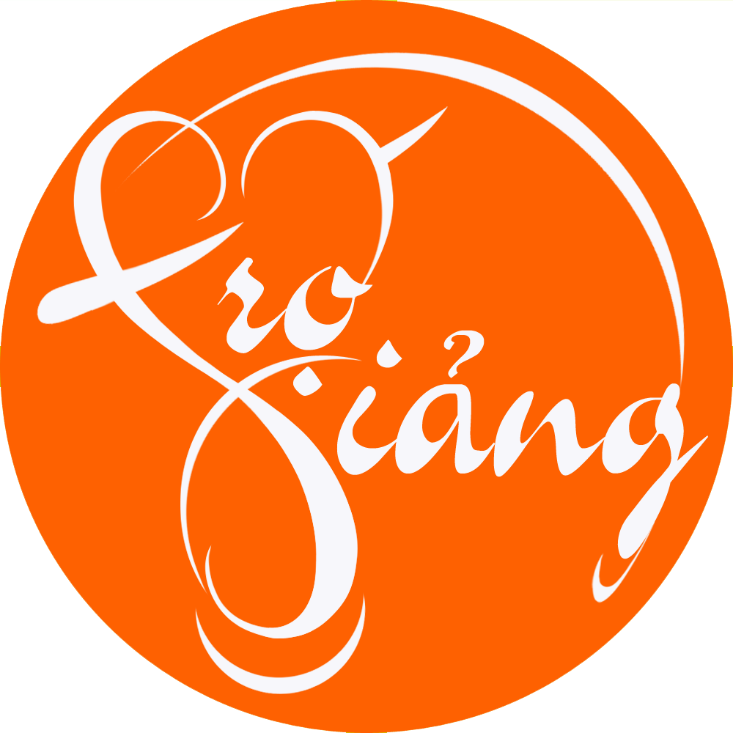 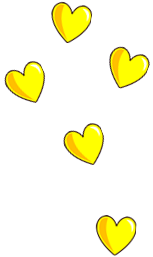 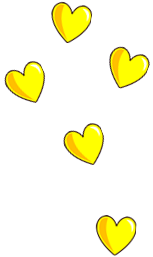 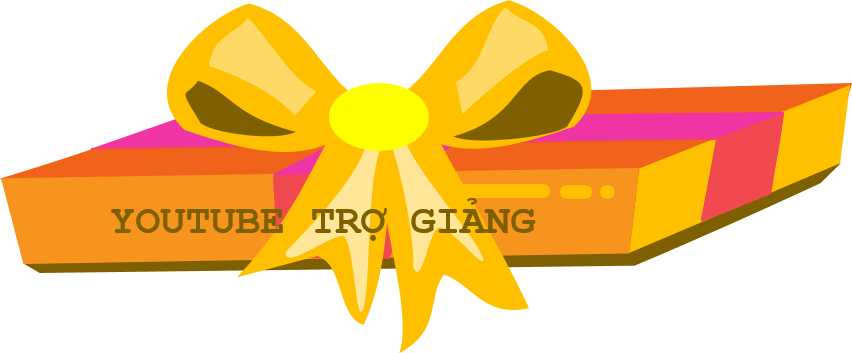 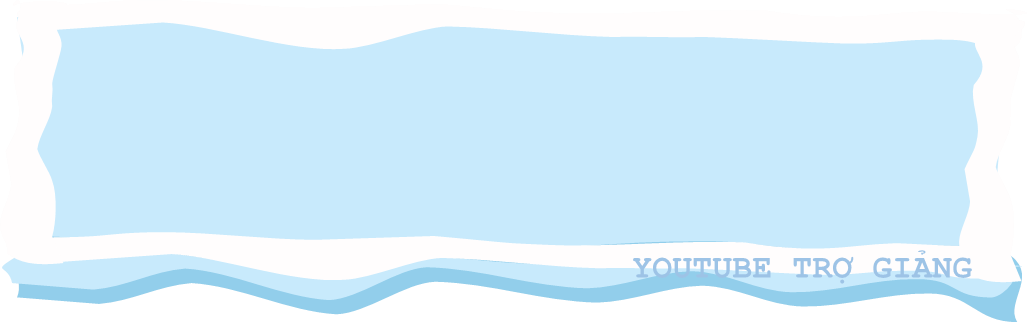 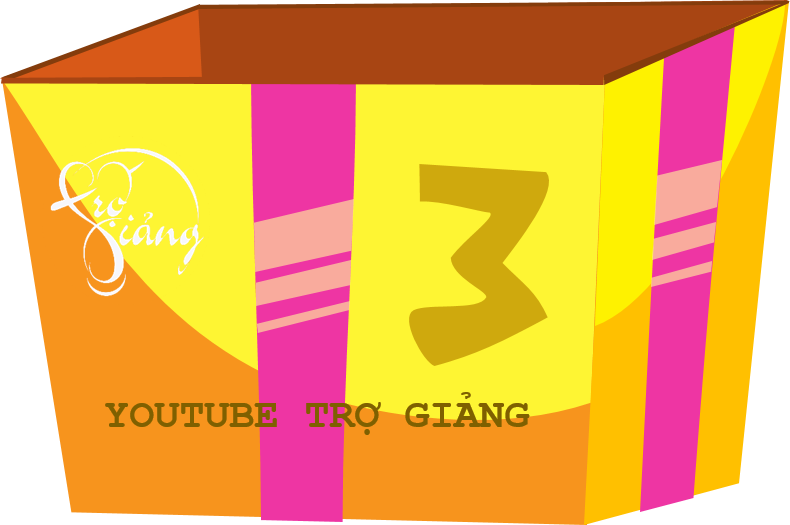 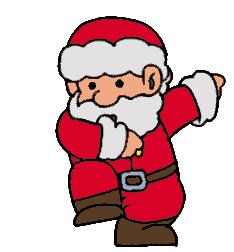 THẦY CÔ ĐIỀN ĐÁP ÁN VÀO ĐÂY/ANSWER
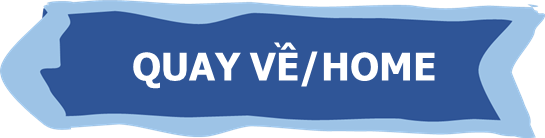 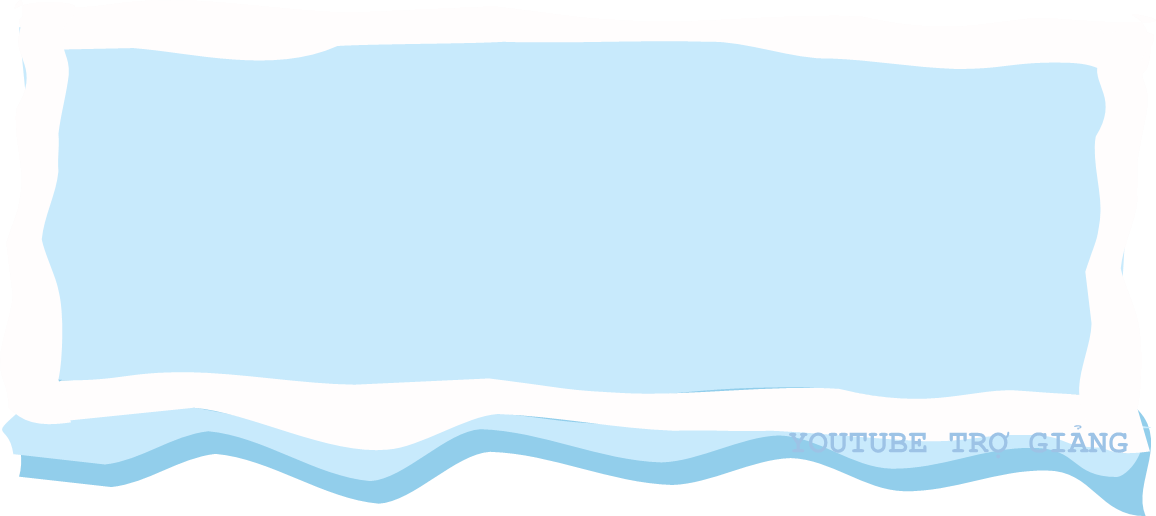 THẦY CÔ ĐIỀN CÂU HỎI VÀO ĐÂY/QUESTION
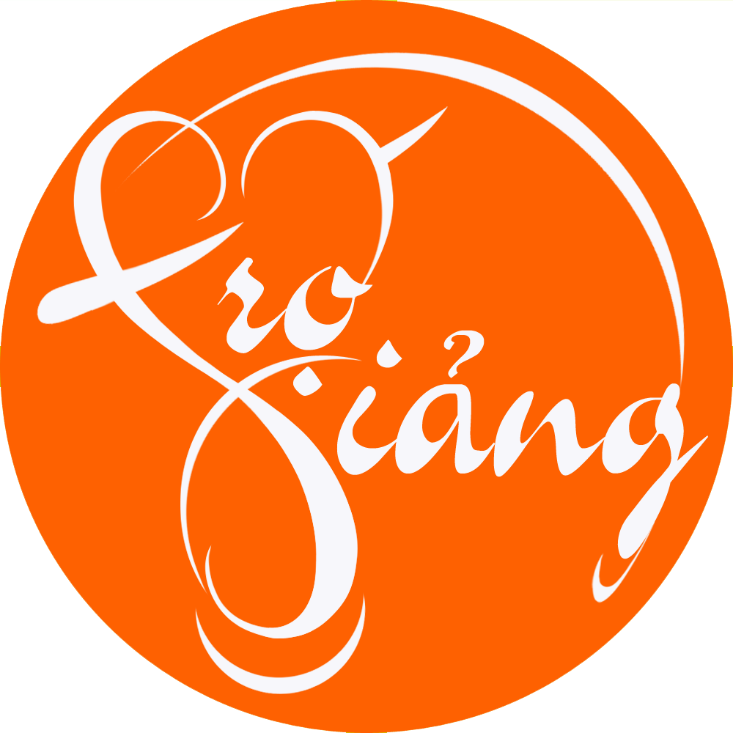 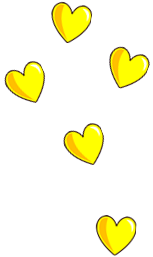 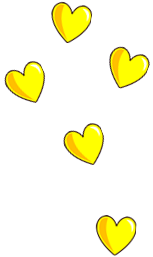 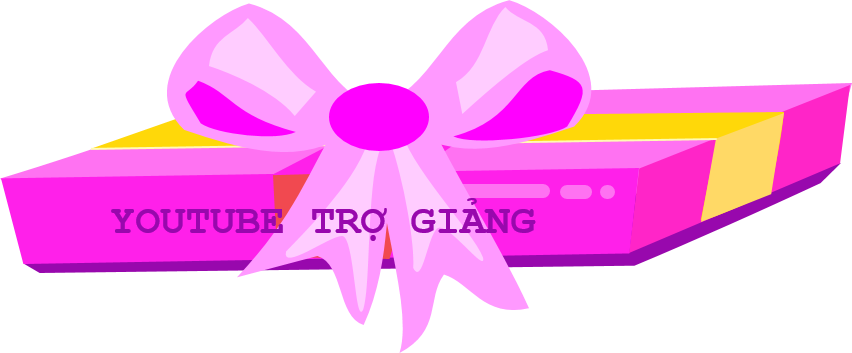 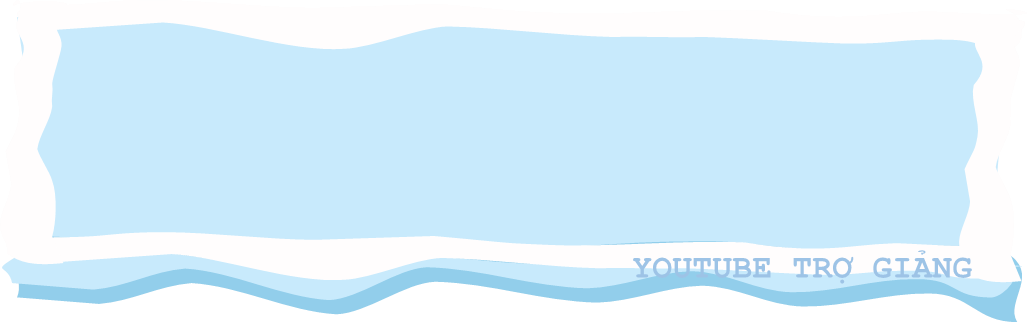 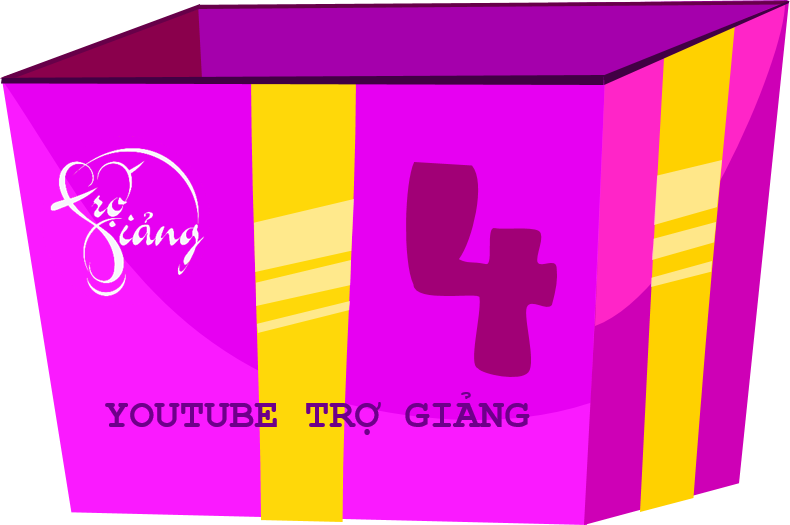 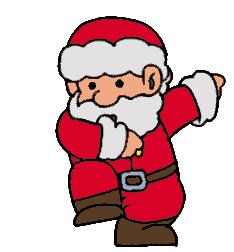 THẦY CÔ ĐIỀN ĐÁP ÁN VÀO ĐÂY/ANSWER
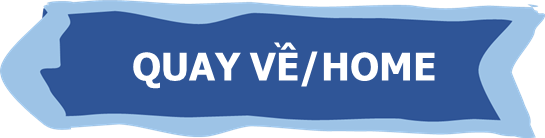 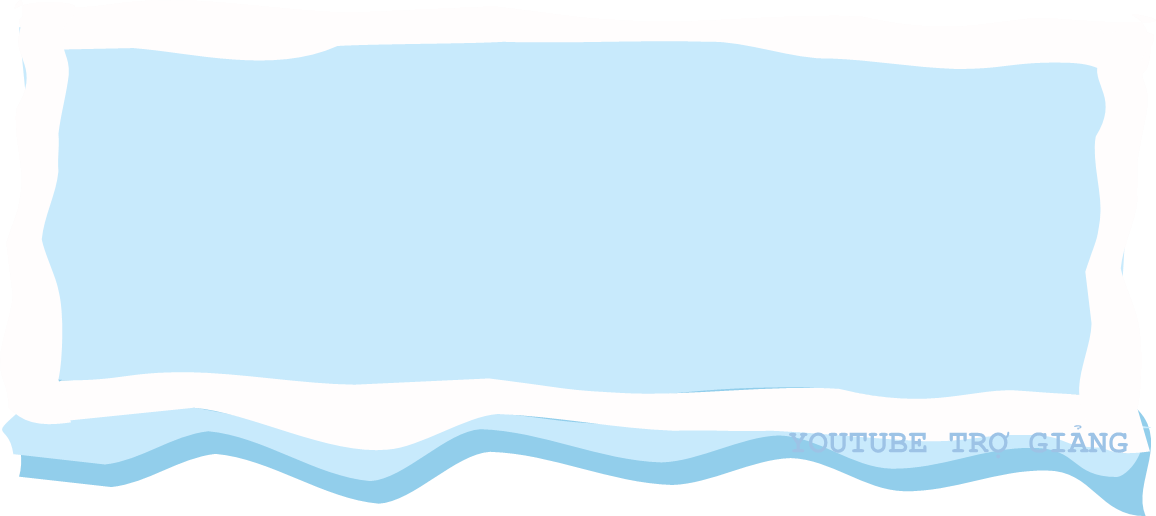 THẦY CÔ ĐIỀN CÂU HỎI VÀO ĐÂY/QUESTION
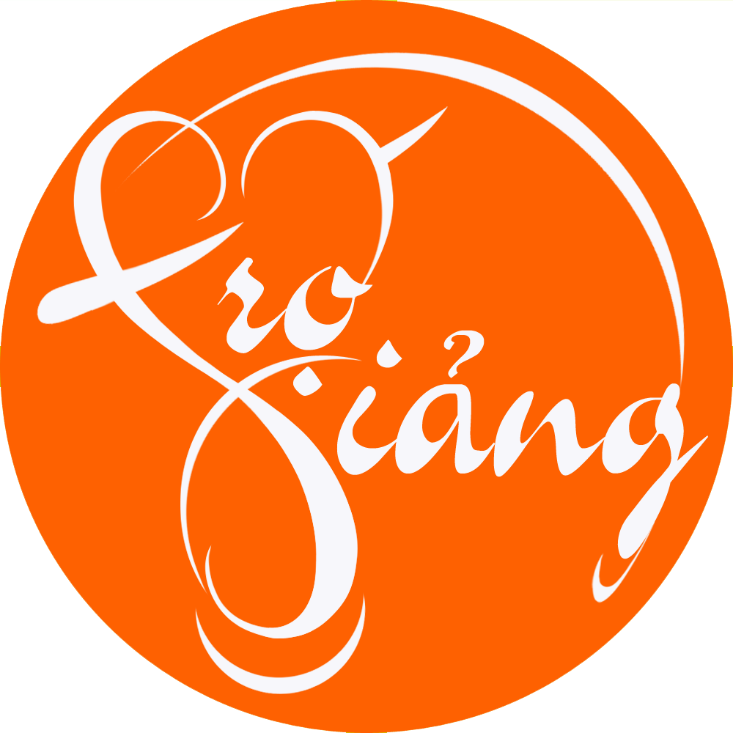 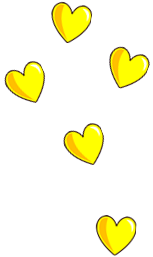 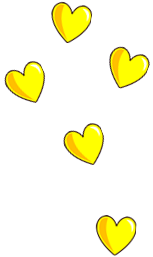 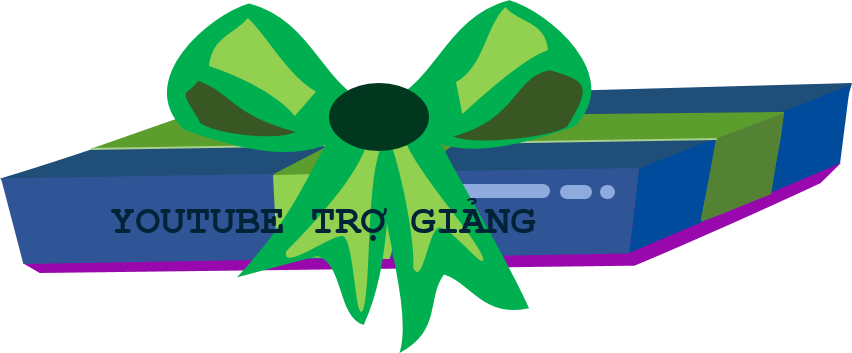 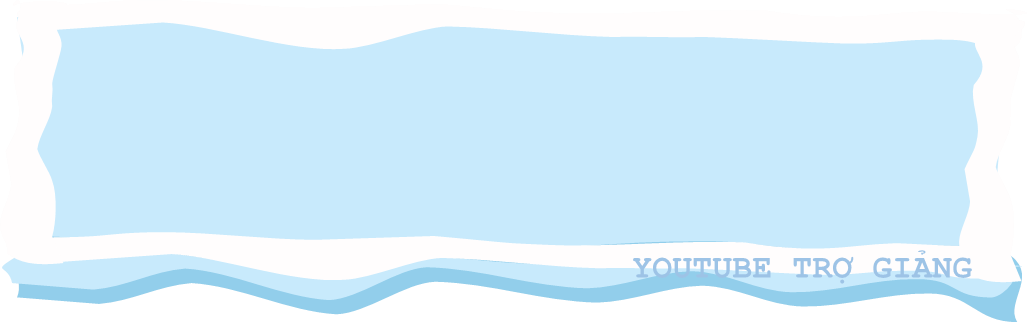 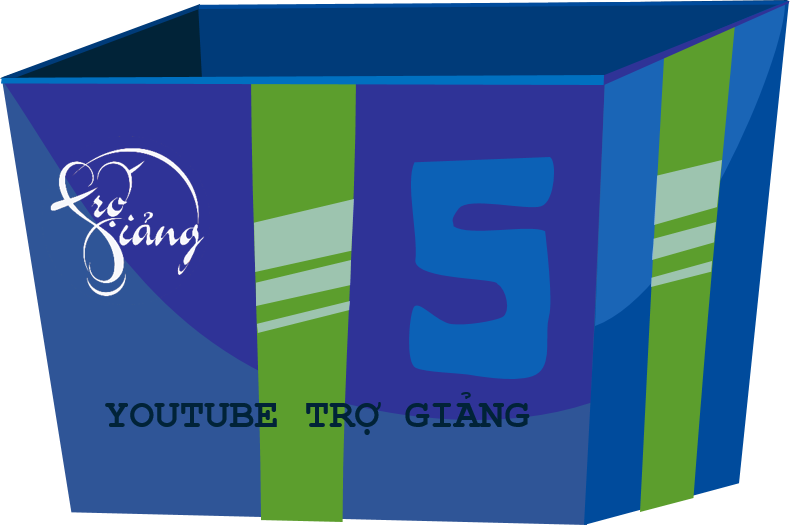 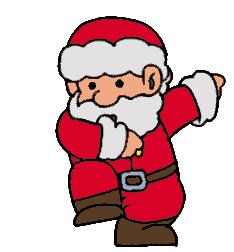 THẦY CÔ ĐIỀN ĐÁP ÁN VÀO ĐÂY/ANSWER
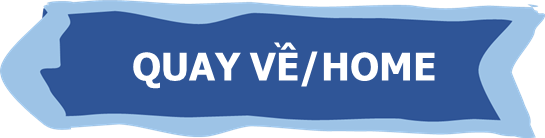 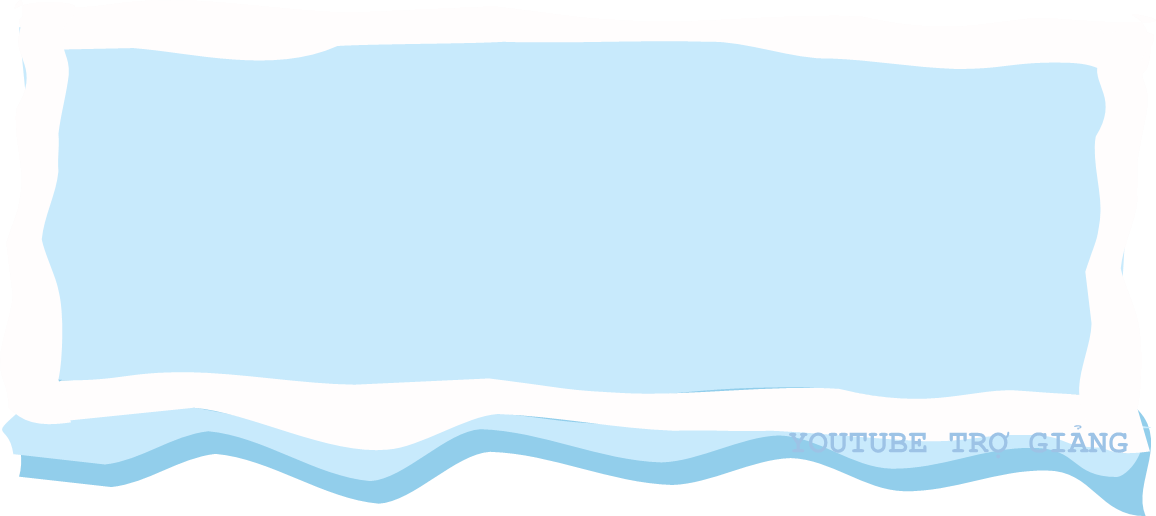 NỘI DUNG TIẾP THEO/NEXT LESSON